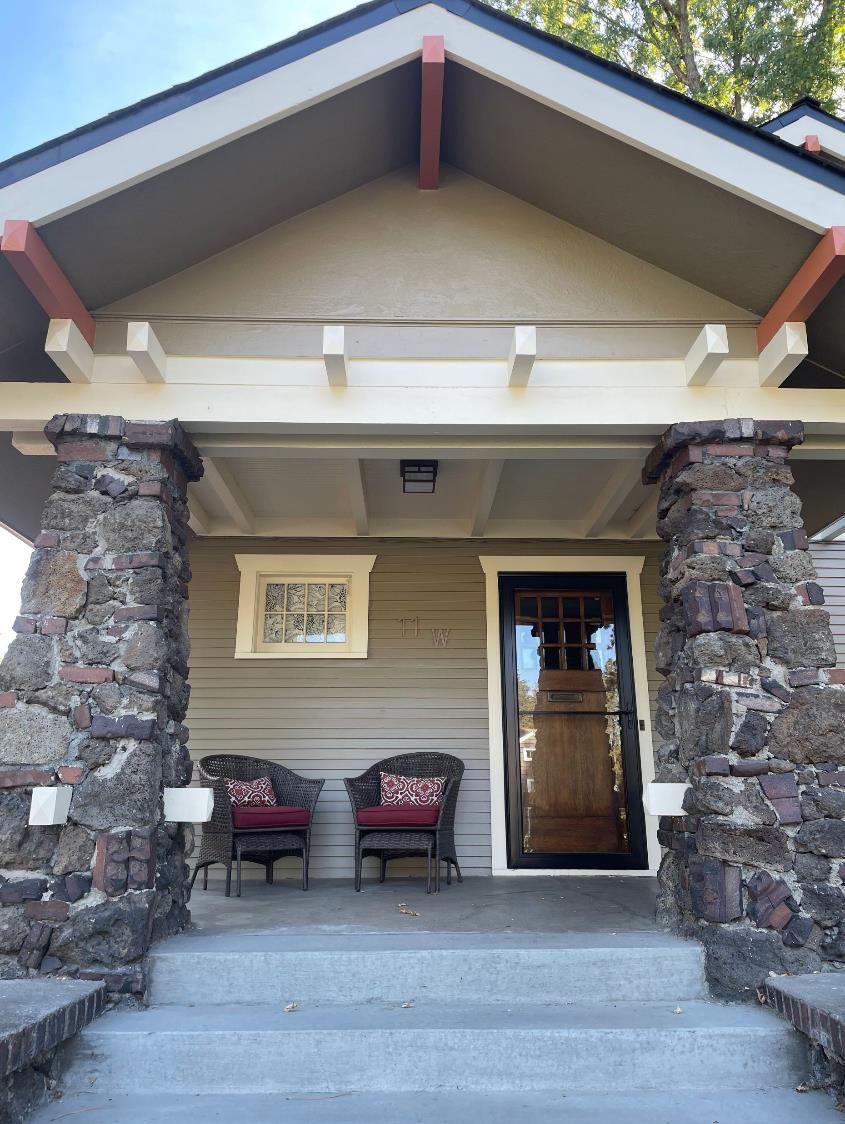 Fred and Winona Adams House
11 W 26th Avenue
Residential 
Special Valuation Application
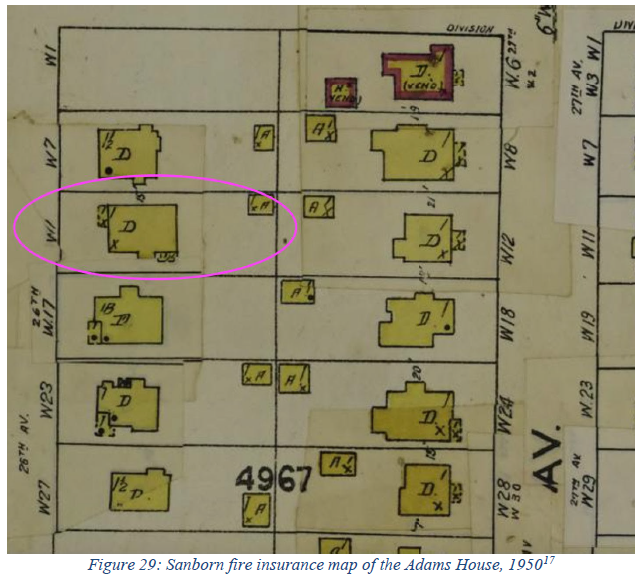 1910-1950 Sanborn Fire Insurance Map
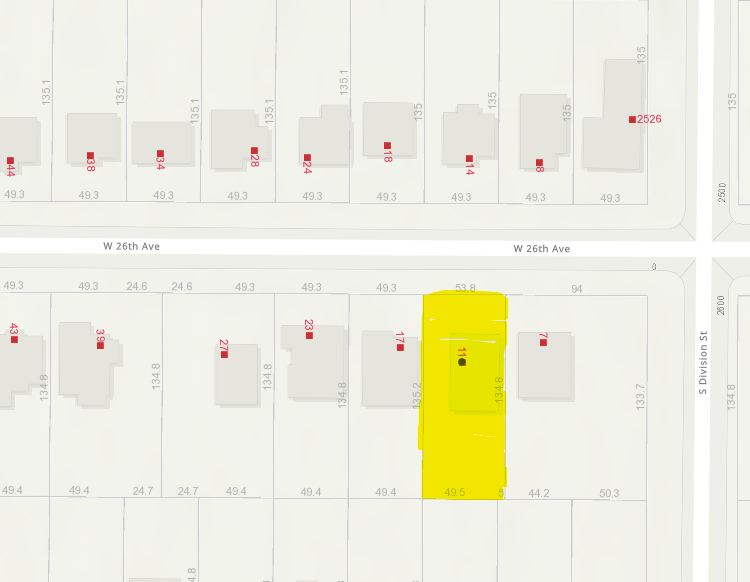 11 W 26th Avenue
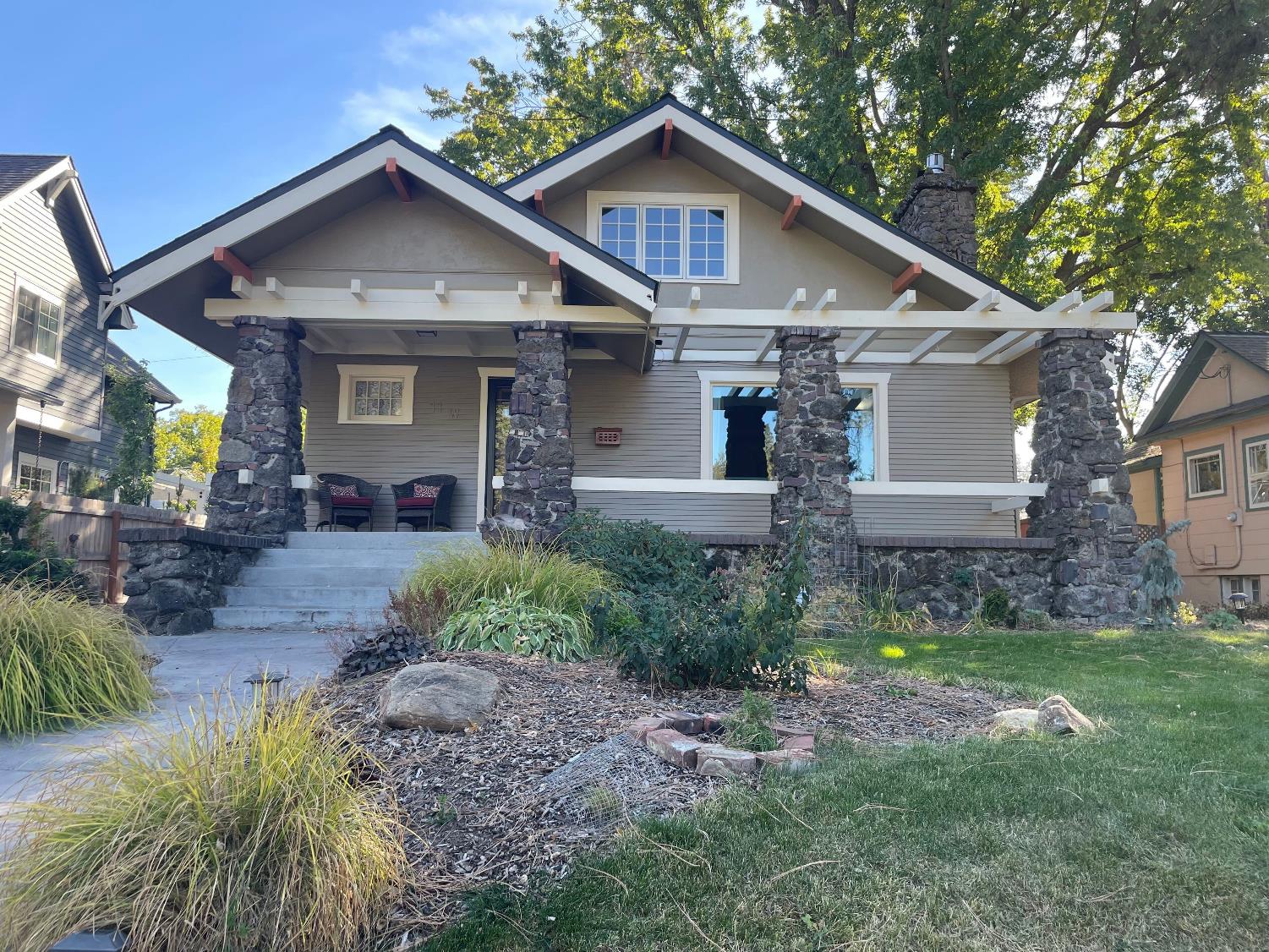 Kitchen Before
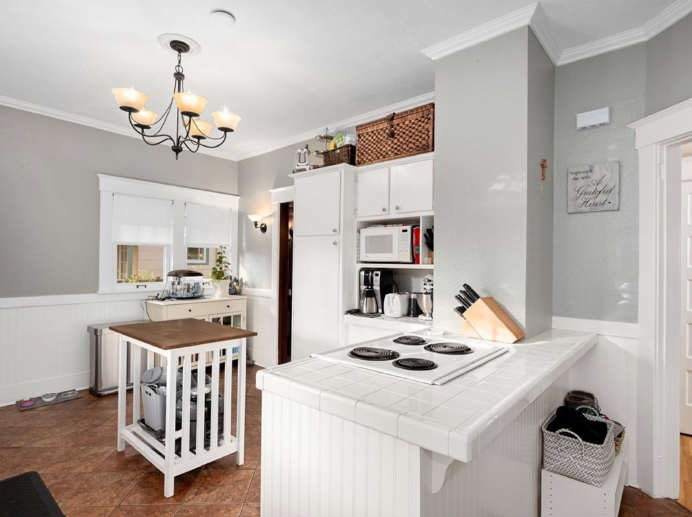 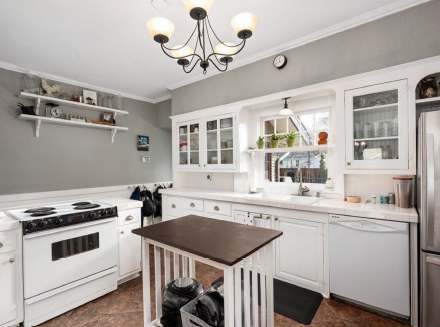 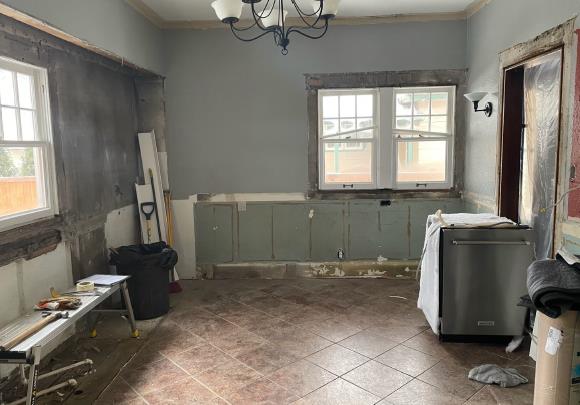 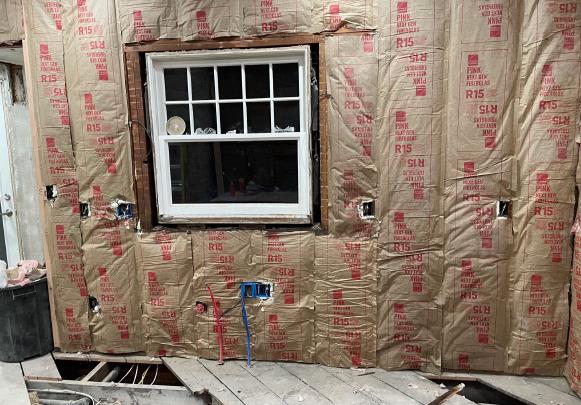 Kitchen During
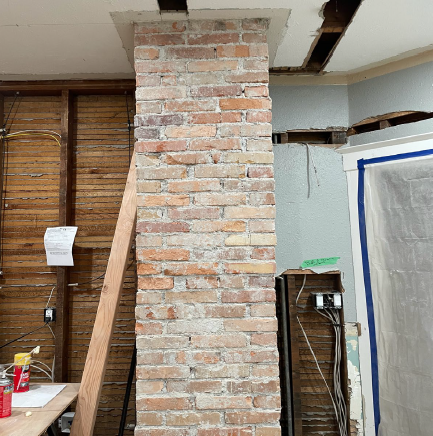 Kitchen During
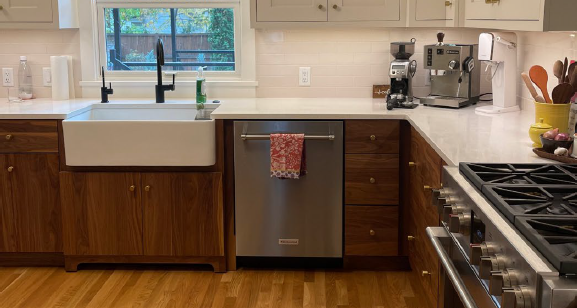 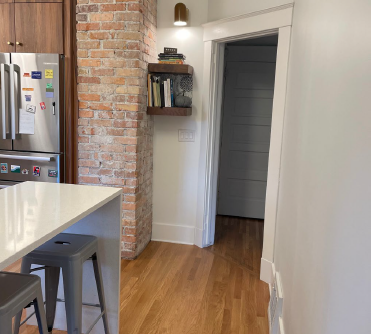 Kitchen After
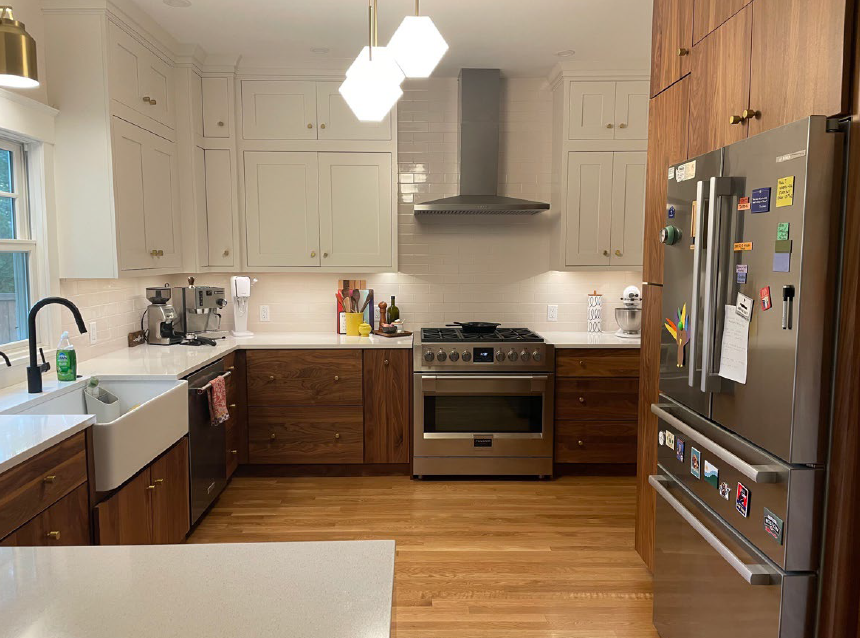 Kitchen After
Kitchen After
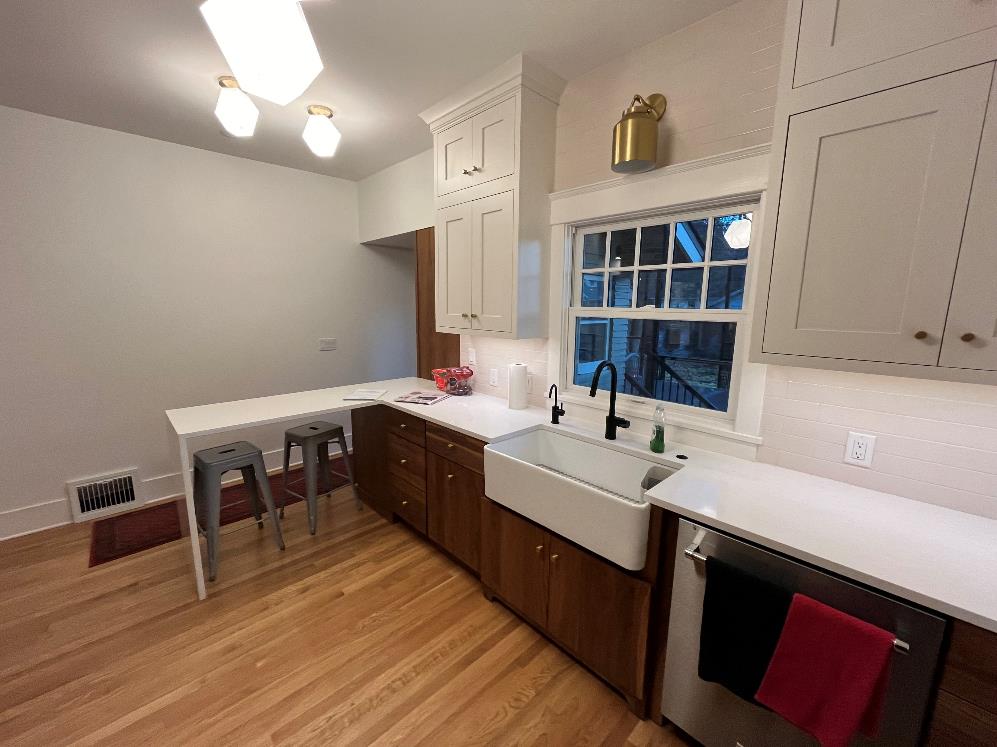 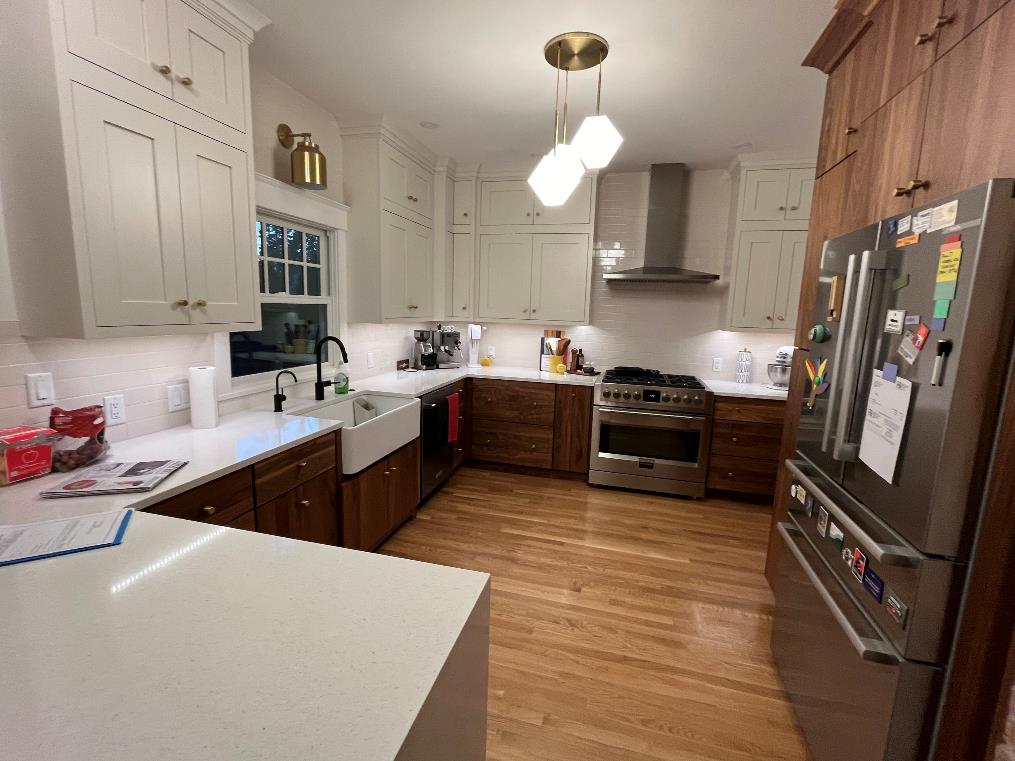 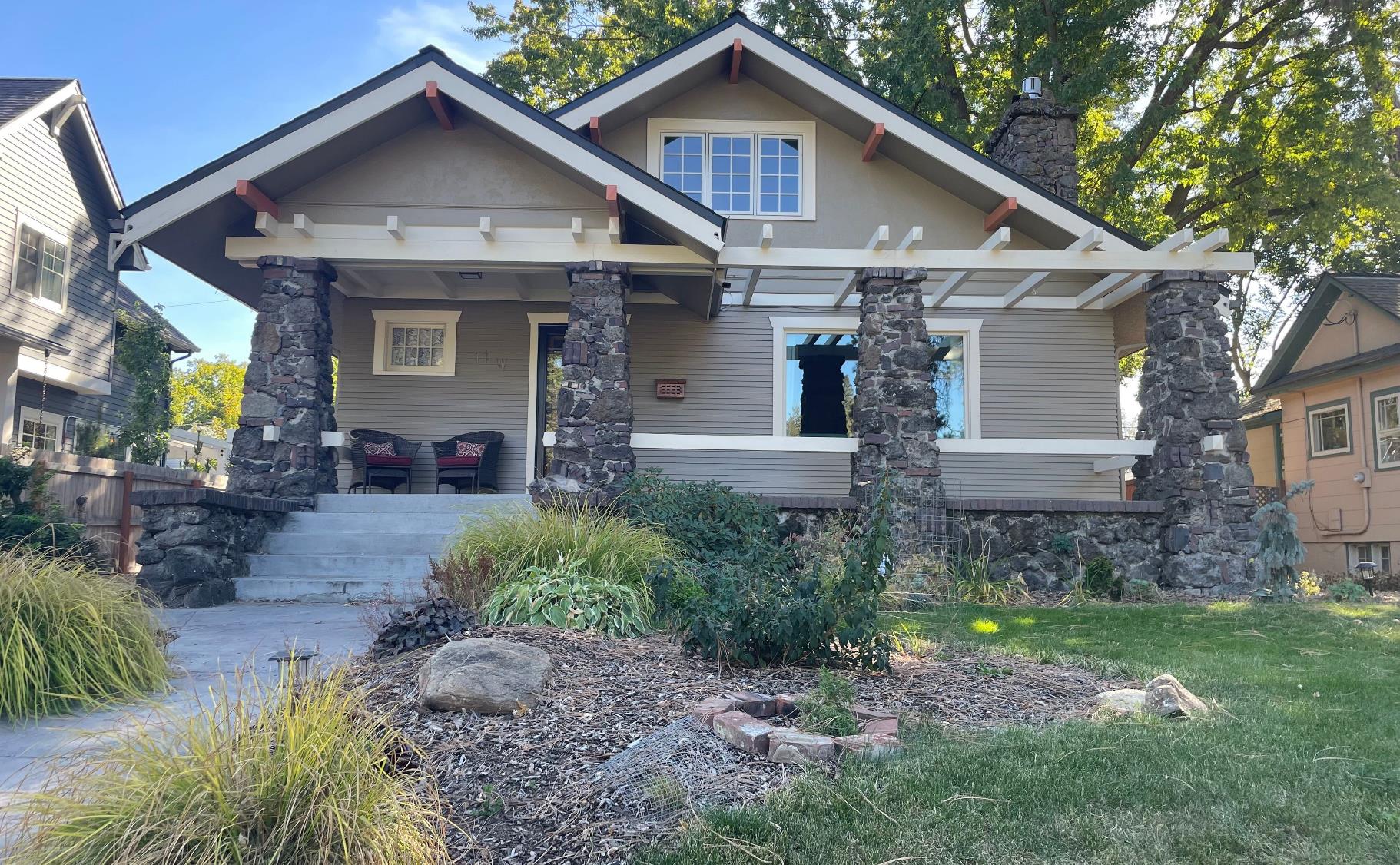